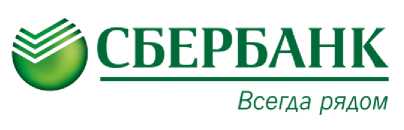 промышленный форум
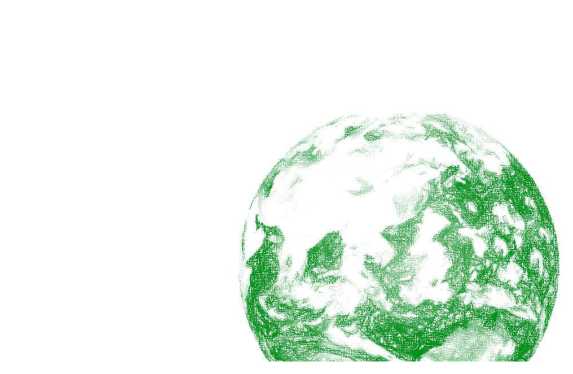 Сергей Нечаев
Управляющий Вологодским отделением №8638 ПАО Сбербанк
13.12.2017
СТАЛИ БЫСТРЕЕ ПРОВОДИТЬ ВАШИ ПЛАТЕЖИ














2
#БАНКСЕКУНД
Marketplace
3
#БАНКРЕШЕНИЙ
4